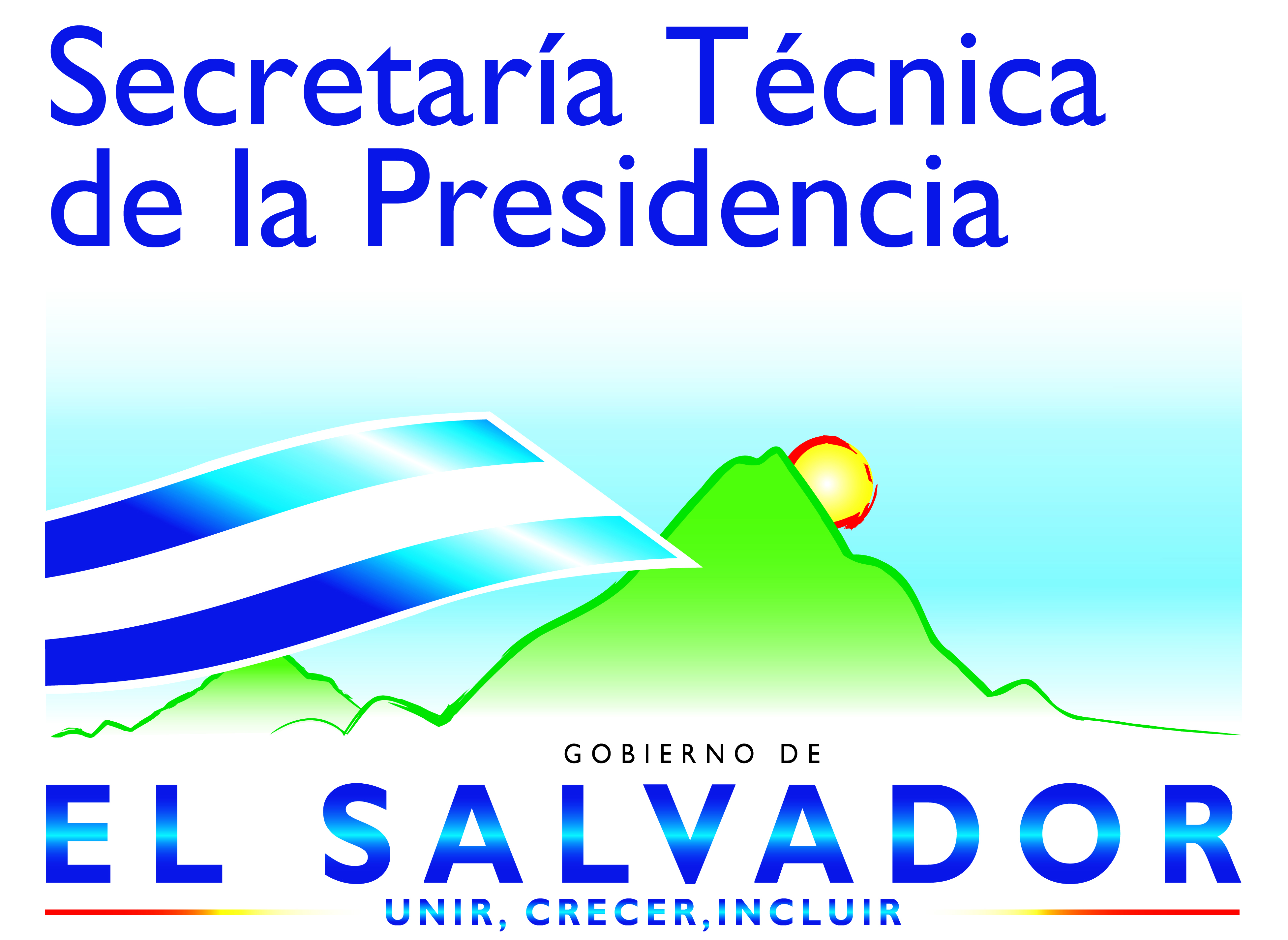 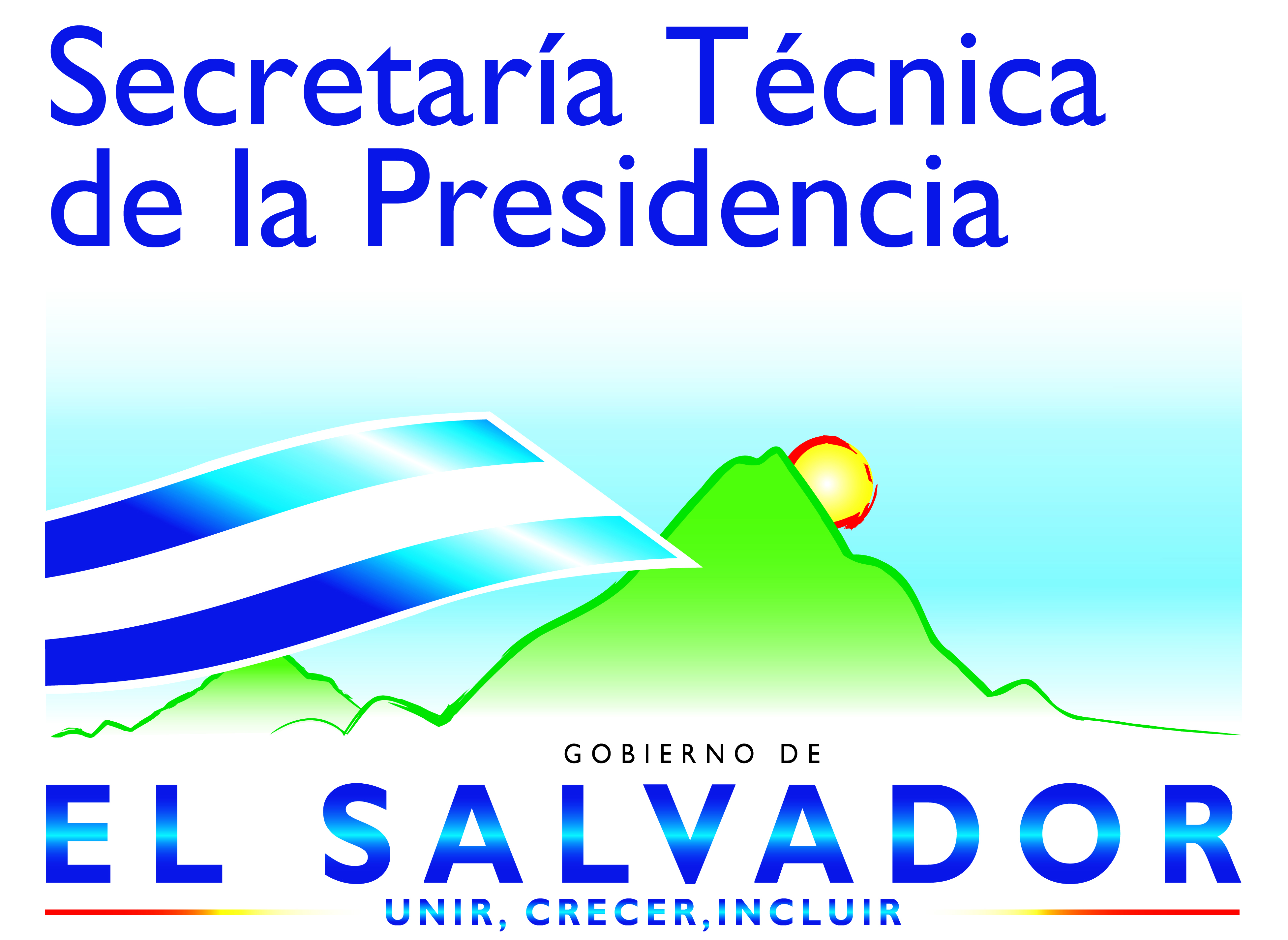 FOMILENIO II

INTRODUCCIÓN A MCC Y 
SEGUNDO COMPACTO
07/06/2012
Antecedentes del Fomilenio II
La Corporación del Reto de Milenio (MCC) es una agencia de cooperación de Estados Unidos que apoya el combate a la pobreza a escala global, promoviendo el crecimiento económico.
Se caracteriza por su proceso de selección competitivo de países elegibles y porque las propuestas son lideradas por los países, a partir de un proceso de consulta amplio.
La MCC ha otorgado cooperación a los países en sectores tales como:





En diciembre de 2011 El Salvador fue seleccionado como país elegible para un segundo Compacto.
Desarrollo empresarial y financiero
Iniciativas anti corrupción
Acceso y derecho a tierras
Acceso a la educación
Agricultura y riego
Transporte (caminos, puentes, puertos)
Agua y saneamiento
Acceso a salud
Diferencias con Fomilenio I
Cambios en la MCC:
Prioridad: remoción de los principales obstáculos al crecimiento económico.
Mayor énfasis en la participación del sector privado, las reformas políticas y el enfoque de género en la remoción de dichos obstáculos.
Tendencia a concentrar intervenciones para reducir problemas en la implementación y maximizar efectos.
Vínculo con Asocio por el Crecimiento (APC):
Especifica principales restricciones al crecimiento
Define un plan de trabajo conjunto entre ambos Gobiernos
Mayor énfasis en la posibilidad de atraer inversión y generar trabajo decente
Propósito del nuevo Compacto
Objetivo general: reducir la pobreza a través de crecimiento económico inclusivo y sostenible.
Énfasis de las intervenciones: Franja Costera Marina.
Por qué?
Mejores tierras agrícolas del país (51% de clases I,II,III).
Principal infraestructura de comunicación con el resto del mundo (puertos y aeropuertos), cuyo adecuado aprovechamiento aumentaría la competitividad global del país. 
Potencialidad de aprovechamiento productivo y sostenible de los recursos costeros y marinos.
Principales activos naturales y turísticos.
En marcha otros proyectos y programas complementarios tendientes a estimular la inversión privada en la zona.
Reducir la pobreza y la desigualdad, en particular la desigualdad de género, a través del incremento de la inversión productiva y el crecimiento económico sostenible en la Franja Costero Marina.
Meta del 
Compacto
Formación de  capital humano  para la inversión productiva en la Franja Costera Marina.
Infraestructura socioeconómica para la promoción de la inversión y la generación de empleo
Mejora del Clima de negocios.
Desarrollo de vías de acceso y de infraestructuras habilitantes:
Carreteras clave
Saneamiento
Electricidad

Creación de un Fondo de Contribuciones no Rembolsables para complementar inversiones en proyectos productivos y comunitarios.
Desarrollar  un sistema  de formación técnica y profesional diversificado.

Ampliar la calidad y la cobertura de la educación primaria y secundaria en la FCM
Fortalecer  marco normativo y el andamiaje institucional vinculado al clima nacional de negocios.

Mejorar la inversión e incrementar la exportación.
PROCESO PARA DESARROLLO DE SEGUNDO COMPACTO
15 de marzo:  Presentación de notas conceptuales.
Mayo: respuesta de MCC  y negociaciones sobre los componentes.
Junio-Agosto: Desarrollo de proyectos (concept papers).
Septiembre - Noviembre: evaluación de proyectos por parte de MCC, negociación y documentación
Diciembre: aprobación por parte del Consejo MCC.
DESARROLLO DE LOS PROYECTOS
Conformación de grupos interistitucionales
Proceso de consulta:
Nacionales y Territoriales
Comunidad salvadoreña en el exterior
Sectoriales
Políticas
Oportunidades de inversión
Estudios de factibilidad
Análisis económicos
Análisis de género y de medio ambiente
Intercambio con expertos MCC
Elaboración de los documentos de proyecto
PROCESO PARTICIPATIVO
Instituciones Gubernamentales
Gobiernos locales
Equipos técnicos interinstitucionales de acuerdo a proyectos a desarrollar.
Estudios especializados
Académicos
Representantes sectoriales
Resultados de las consultas